МИНИСТЕРСТВО НАУКИ И ВЫСШЕГО ОБРАЗОВАНИЯ РОССИЙСКОЙ ФЕДЕРАЦИИ
Министерство науки и высшего образования Российской Федерации
Федеральное государственное автономное образовательное учреждение высшего образования
«ЮЖНО-УРАЛЬСКИЙ ГОСУДАРСТВЕННЫЙ УНИВЕРСИТЕТ»
ИНСТИТУТ СПОРТА, ТУРИЗМА И СЕРВИСА
МНОГОПРОФИЛЬНЫЙ КОЛЛЕДЖ
НАУЧНО-ИССЛЕДОВАТЕЛЬСКАЯ РАБОТАВЗАИМОСВЯЗЬ дактилоскопиИ И ОСОБЕННОСТЕЙ ЛИЧНОСТИ
по дисциплине «Криминалистика»
ОПОП «40.02.02 Правоохранительная деятельность»
Руководитель исследования: 
Осокина.О.П.
Автор исследовательской работы: 
обучающийся гр. № МпК-290 
Бузыкаева Земфира
Цель
Цель исследования – выявить наиболее часто встречаемый тип папиллярного узора пальцев рук среди учащихся колледжа и его влияния на особенности личностных качеств.
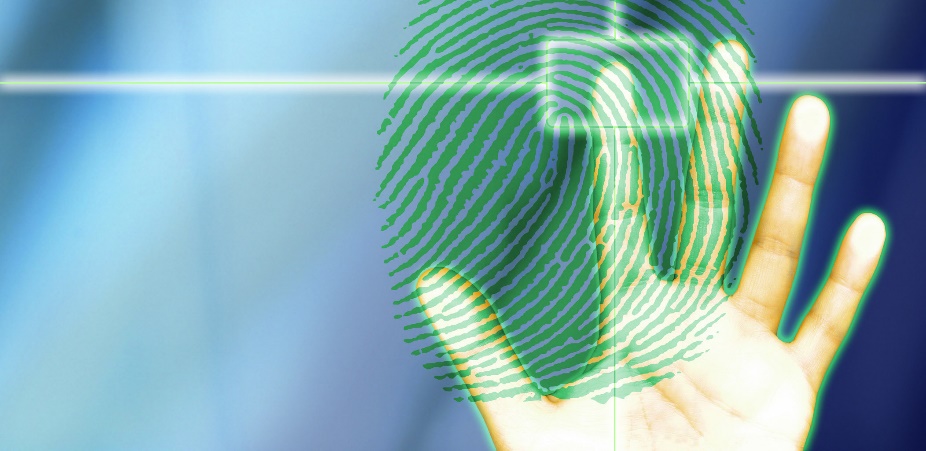 Задачи:

O рассмотреть понятие и становление дактилоскопии

O выявить особенности строения папиллярных узоров

O проанализировать влияние строения папиллярных узоров на тип темперамента
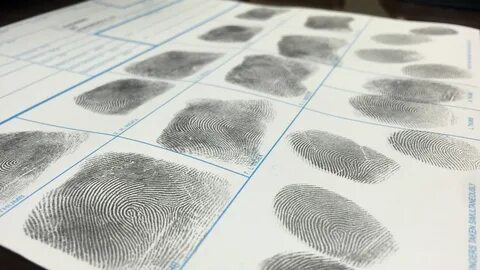 дактилоскопия
Дактилоскопия – это установление личности человека по отпечаткам пальца , а точнее , по так называемому папиллярному узору. Дактилоскопия является разделом криминалистики , изучающая строение кожных узоров для идентификации личности.
Особенности строения папиллярного узора
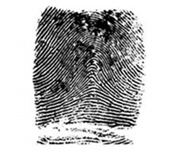 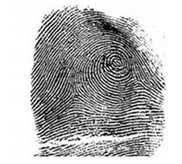 Взаимосвязь личностных особенностей человека и типа папиллярных узоров
Сангвиник
Холерик
Меланхолик
Флегматик
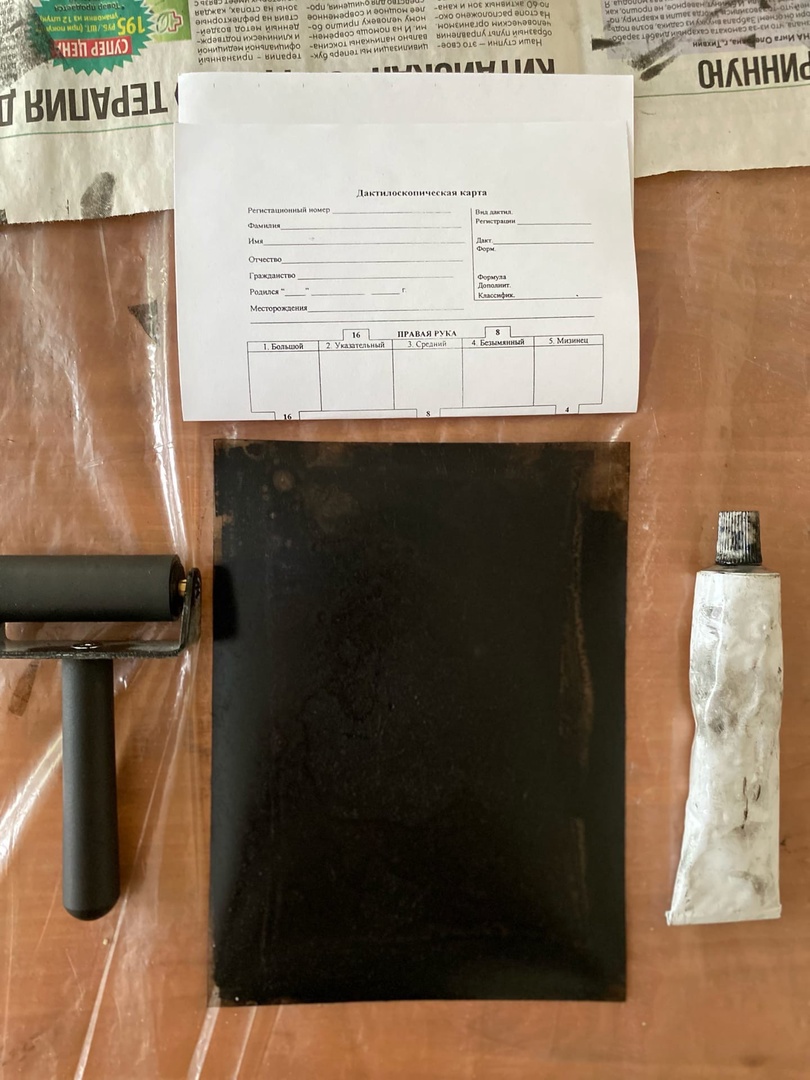 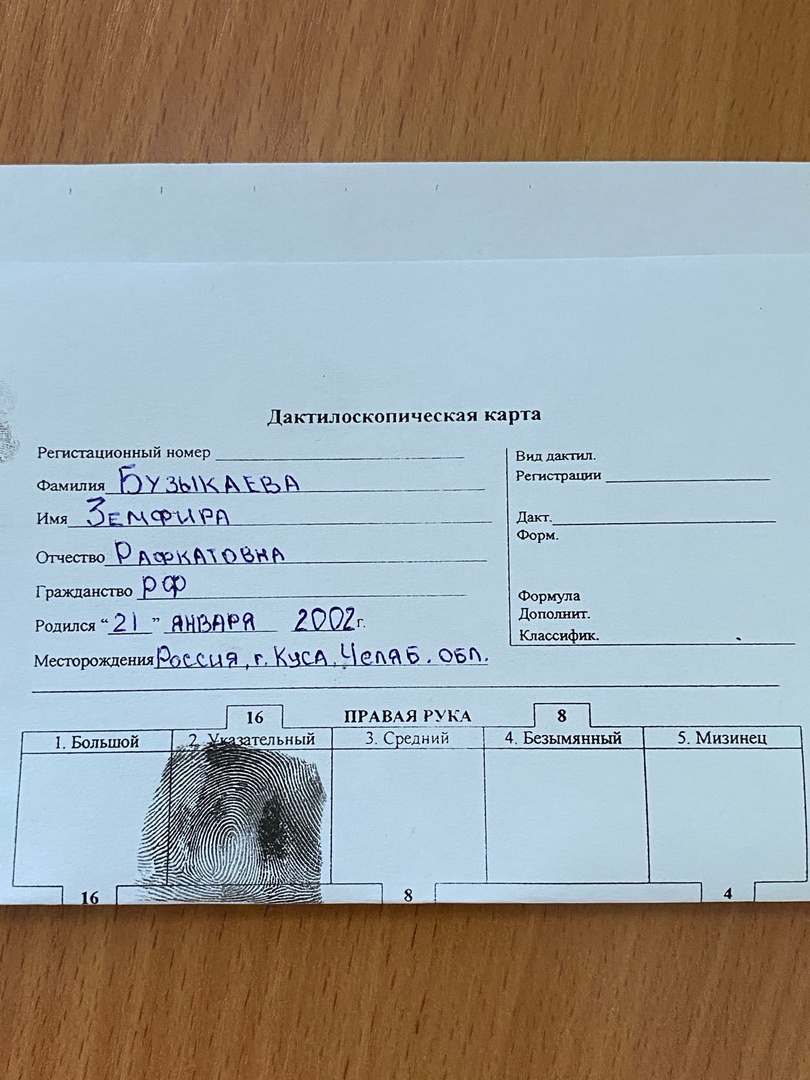 Тест на определение темперамента
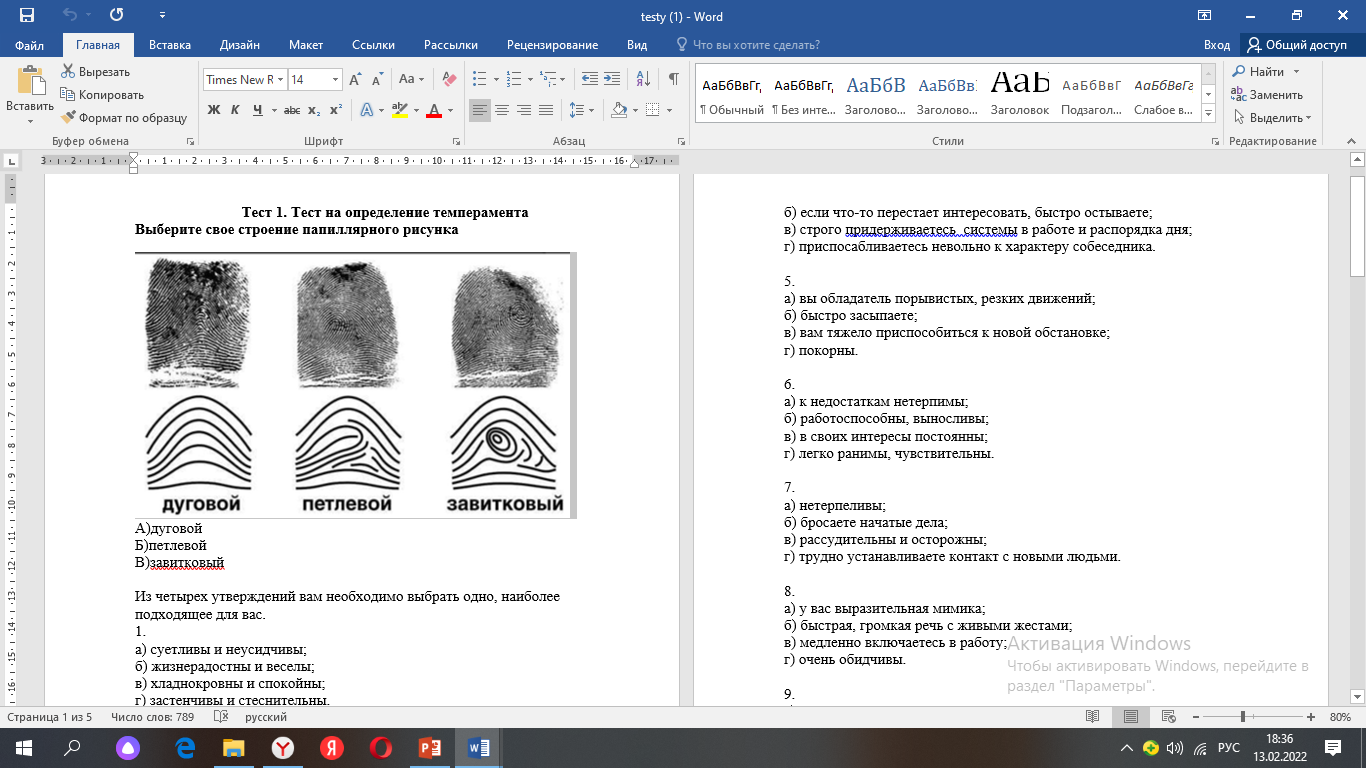 В исследовании  приняли участие  студенты МПК ИСТиС направления подготовки 40.02.02 Правоохранительная деятельность
ЗАКЛЮЧЕНИЕ
В результате проведенной работы сделан следующий вывод: существует связь индивидуально-психологических особенностей личности с папиллярными узорами человека на кончиках его пальцев.
	Гипотеза ,которую я предполагала : Папиллярный узор пальцев рук человека неповторим, индивидуален и папиллярные линии поддаются классификации,  определяют психологический «портрет» человека.
- Полностью нашли подтверждение.
СПАСИБО ЗА ВНИМАНИЕ!